CSC 244/444: Logical Foundations of Artificial Intelligence
Henry Kautz
RED
YELLOW
BLUE
BROWN
GREEN
ORANGE
BLACK
WHITE
Syllabus
Introductions
Your name
Year
What you hope to gain from this course
What you'd like to be doing in five years
What did the color game have to do with this course?
What Do These Represent?
11
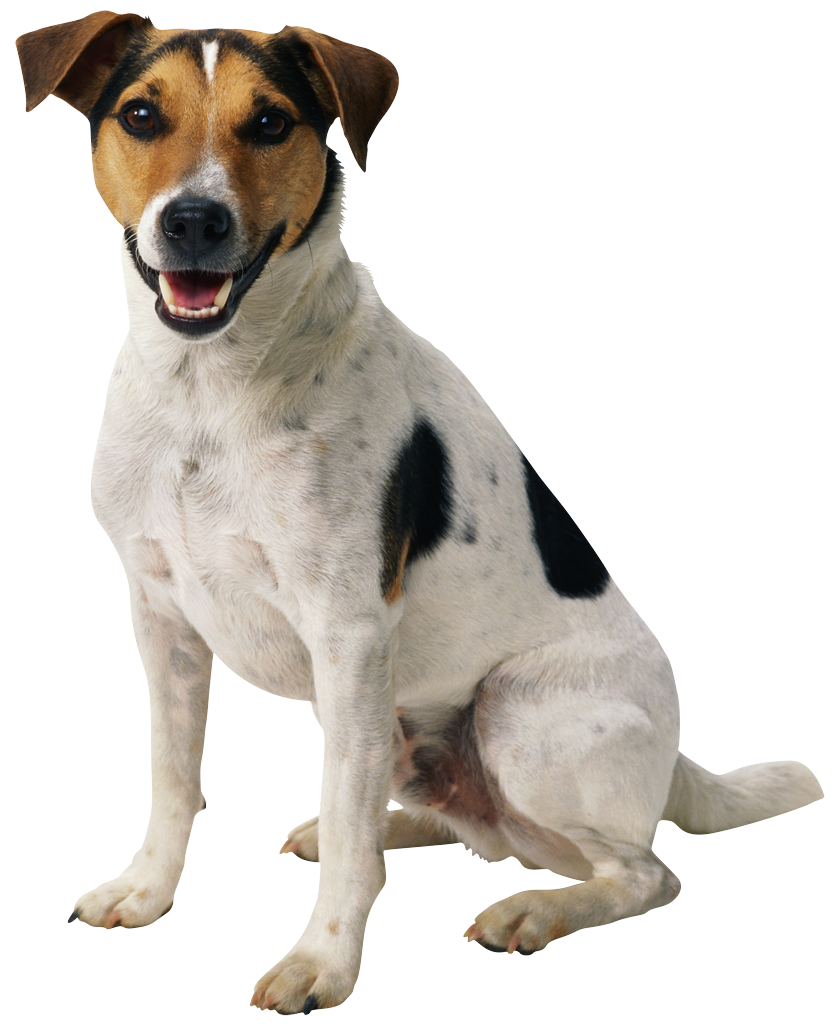 DOG
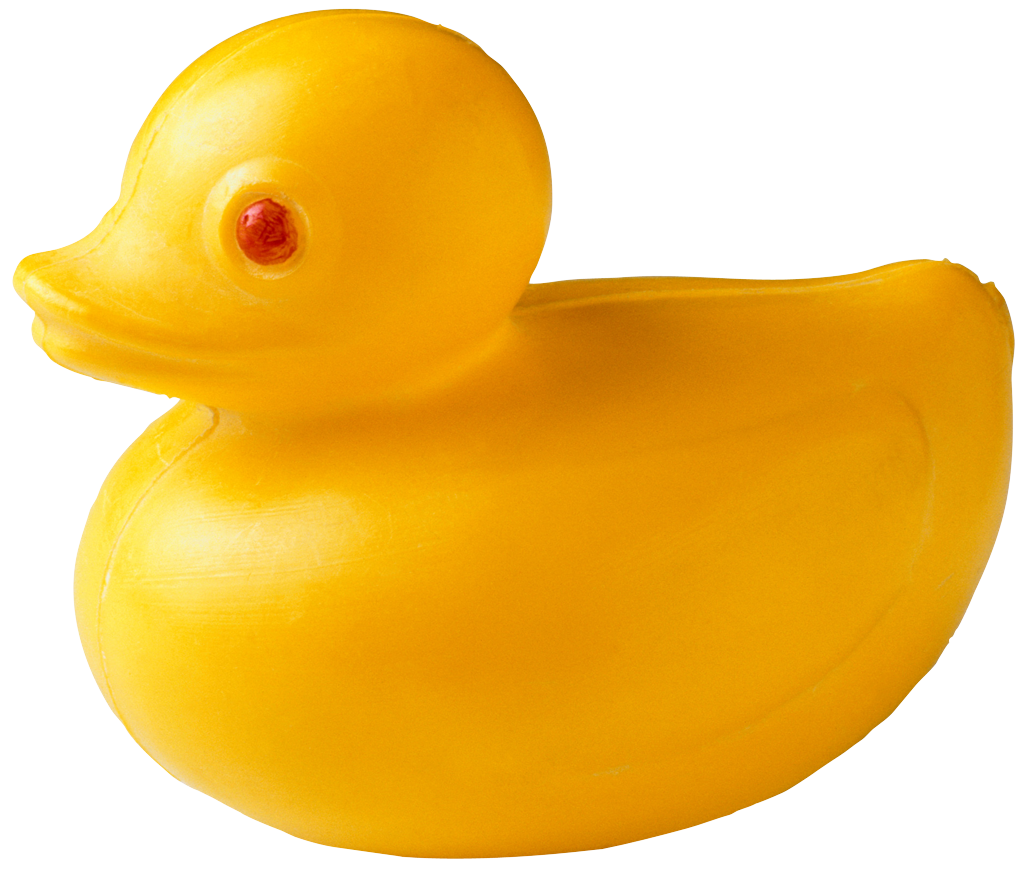 What Does Each Symbol Represent?
1 + 1 = 11
Knowledge Representation and Reasoning
What is Knowledge?
What is Representation?
What is Reasoning?

Read Brachman & Levesque, Chapter 1
Written responses due by email to me <kautz@cs.rochester.edu> no later than 10:00pm Monday September 6